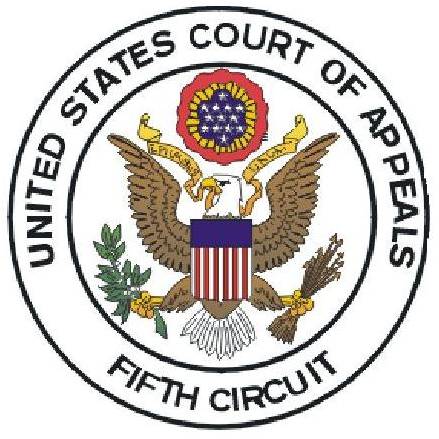 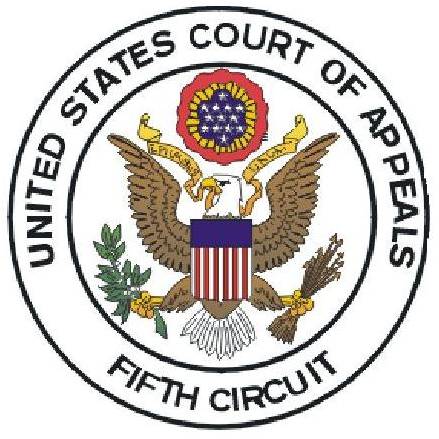 CLERK’S OFFICE UPDATE

Appellate Advocacy Seminar
Bar Association of the Fifth Federal Circuit
New Orleans, Louisiana
October 2, 2023
1
[Speaker Notes: Conversation requires two-way participation.  Interrupt and ask question at any time.
Tell us how we can help you and we will share how you can help us.]
Topics
Court Operations Overview.  
Resources, Practice Tips, FAQ, and Statistics.
Questions.
2
Current Operations
Courthouse and Clerk’s Office open to public as normal.  
Two current concerns:  Still possible Government Shutdown and “Saltwater Wedge” in the Mississippi approaching New Orleans.
General Order posted on website announces the court will continue operations during any shutdown. (Courthouse open, arguments continue, but library may close.) 
“The United States Court of Appeals for the Fifth Circuit will continue operations during any Government Shutdown caused by the failure to enact an annual appropriation act or a continuing resolution.  The court will continue to docket new cases, receive documents for filing, determine motions, hear cases on submission and by argument, and decide cases. Filing dates will not be automatically extended.”
If saltwater wedge impacts city water supply and forces closure of courthouse, we will adjust as necessary but continue operations.
3
Current Operations
There are no longer any COVID related restrictions, but some significant changes made during COVID operations continue.
We continue to waive immediate production of paper copies. 
We continue live streaming all oral arguments started during COVID, to provide greater public access (including all hearings outside New Orleans). 
We are preparing to install new courtroom audio/video systems to improve sound quality for attendees and the live-stream audience.
Recordings of OA hearings are available on both the Court Website and YouTube, the same day of the hearings.
4
Accessing Oral Argument Audio Live-Stream from Court Website
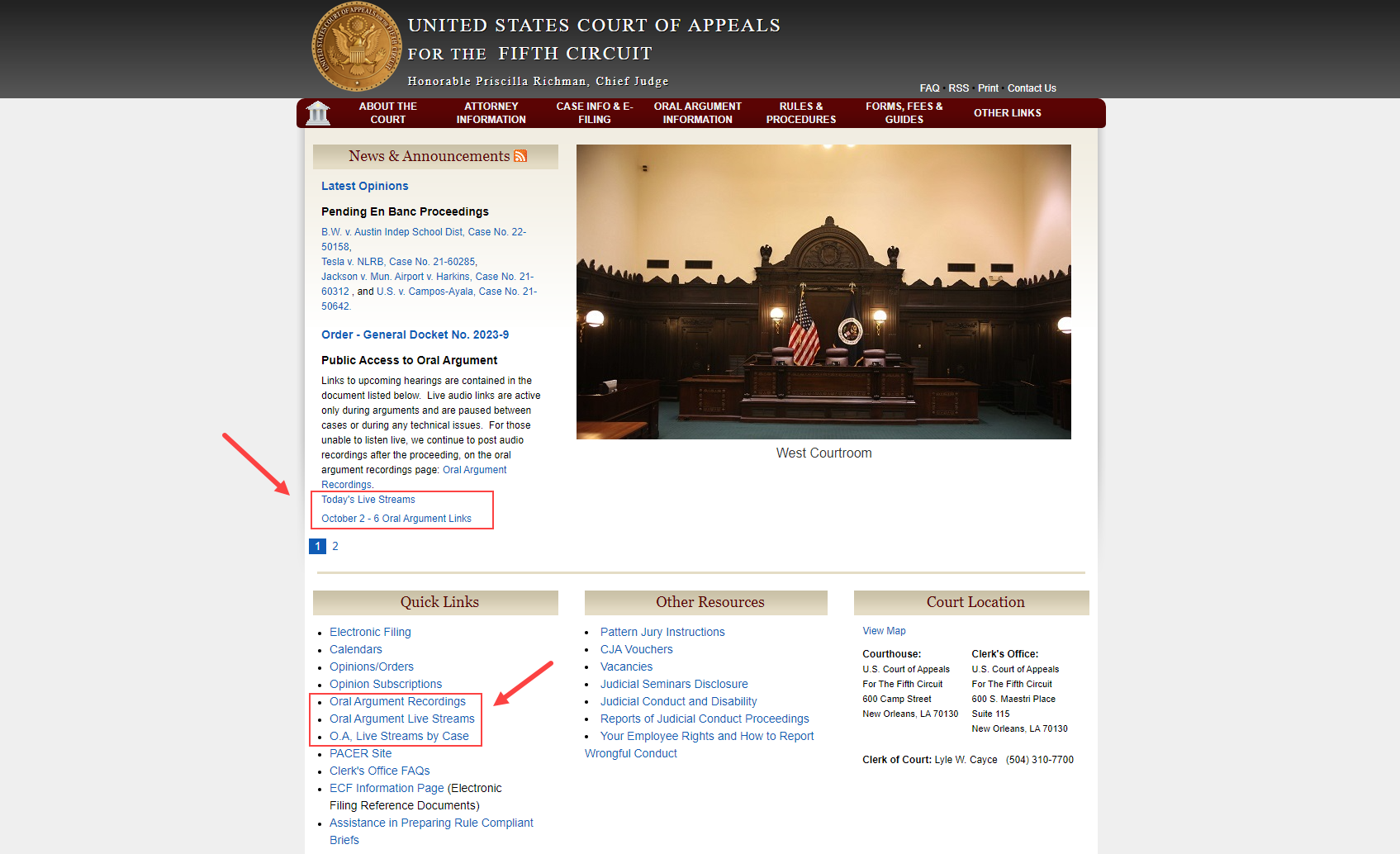 5
Live Streams by Day
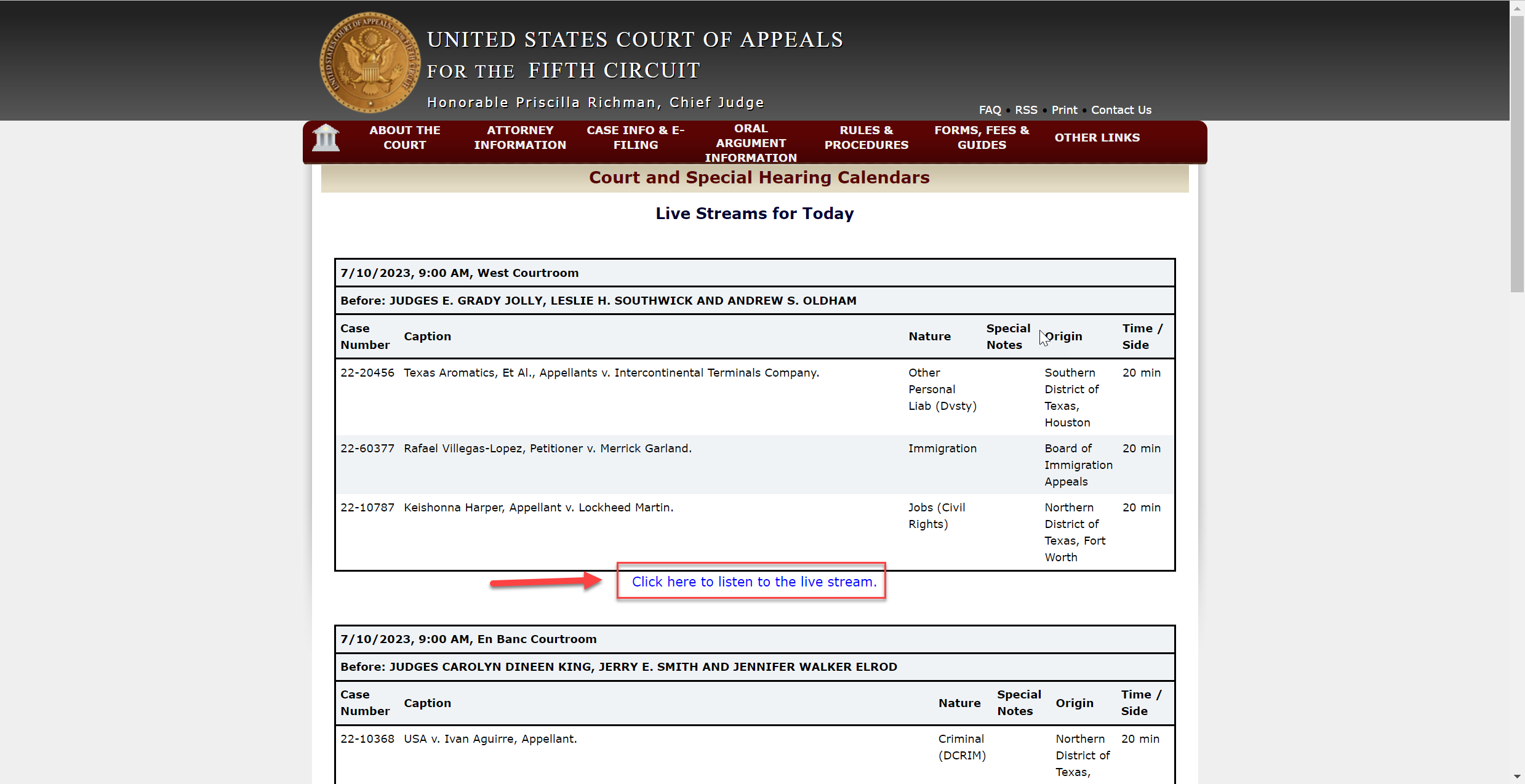 6
Live Streams by Case
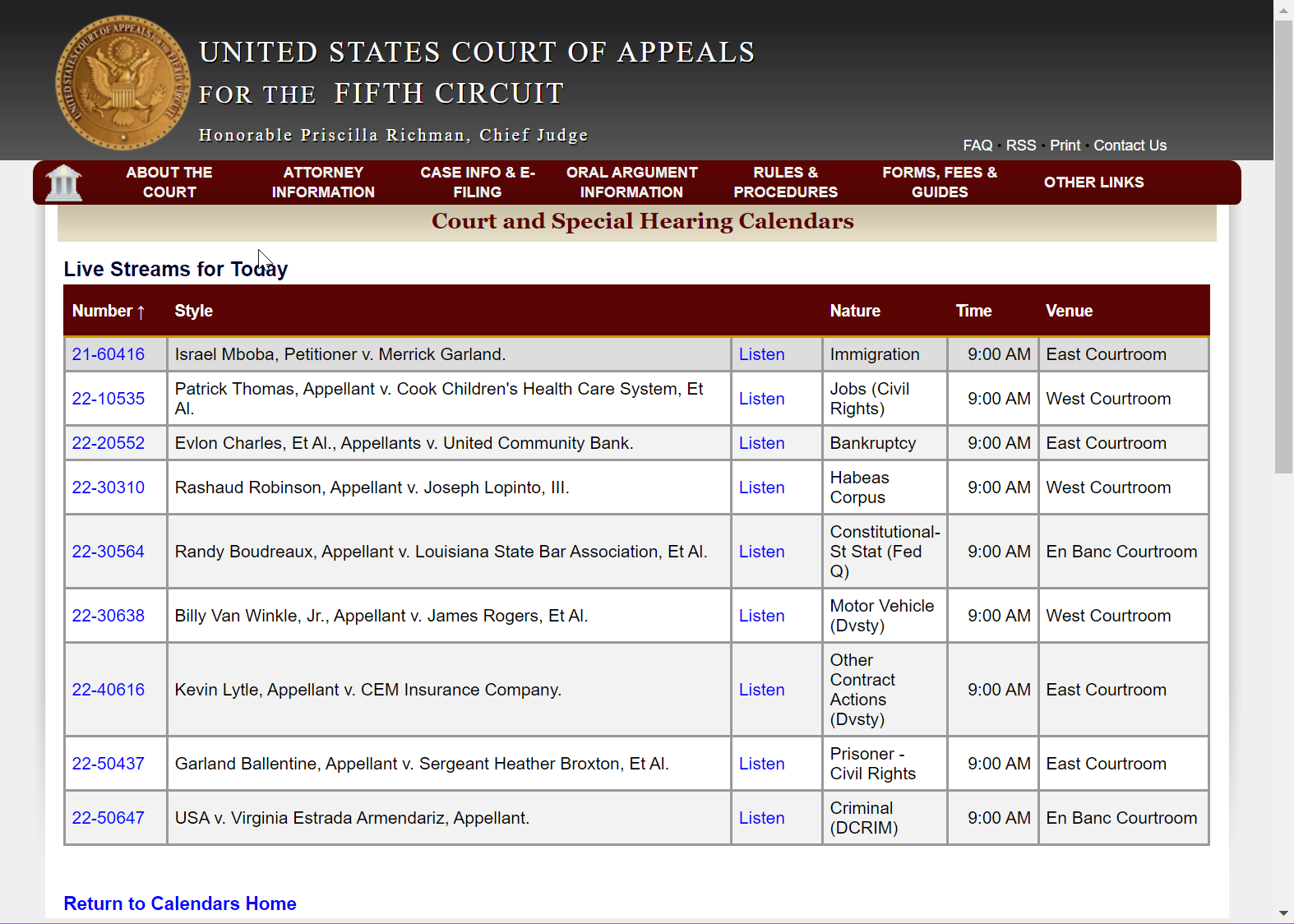 7
5th Circuit YouTube Channel
We do not live stream oral arguments on our YouTube channel, but the site is helpful to those needing access to recordings.
 Link is https://www.youtube.com/@USCourtsCA5
YouTube provides closed captions, variable replay speed, robust search features, and other content.
8
5th Circuit YouTube Channel
https://www.youtube.com/@USCourtsCA5
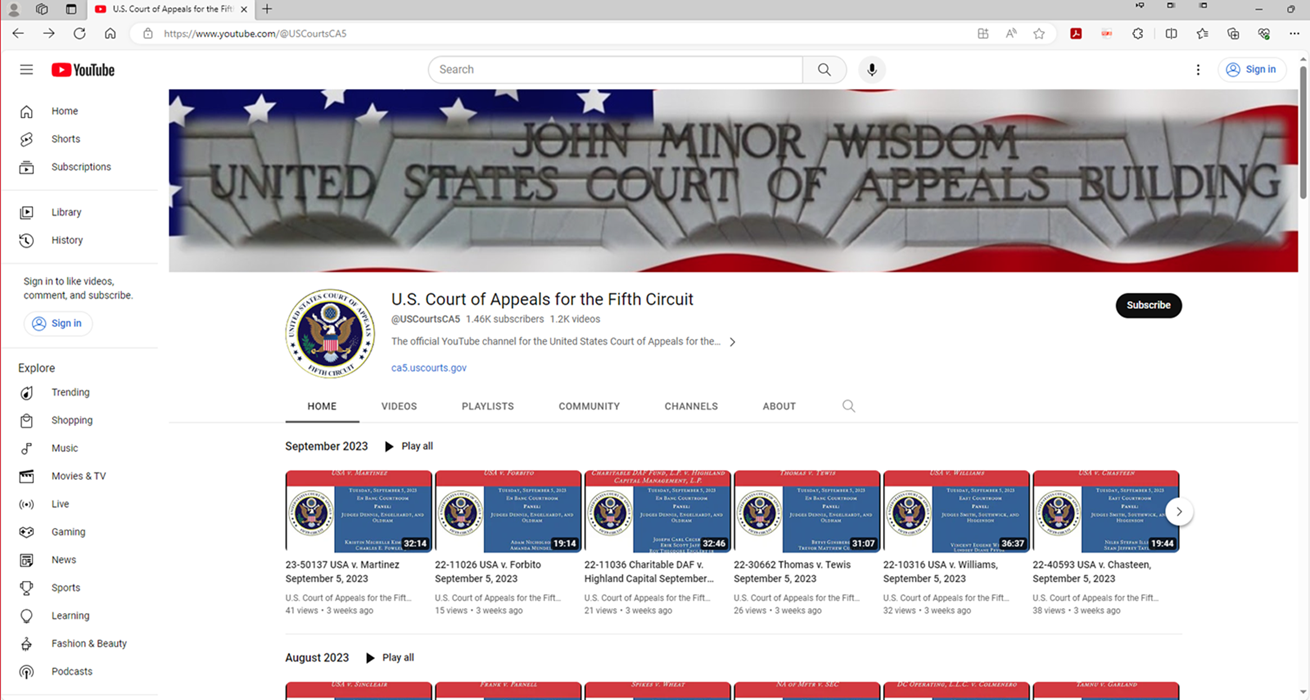 9
YouTube Features
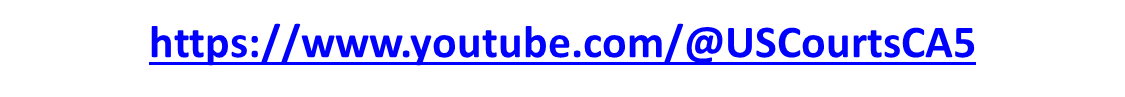 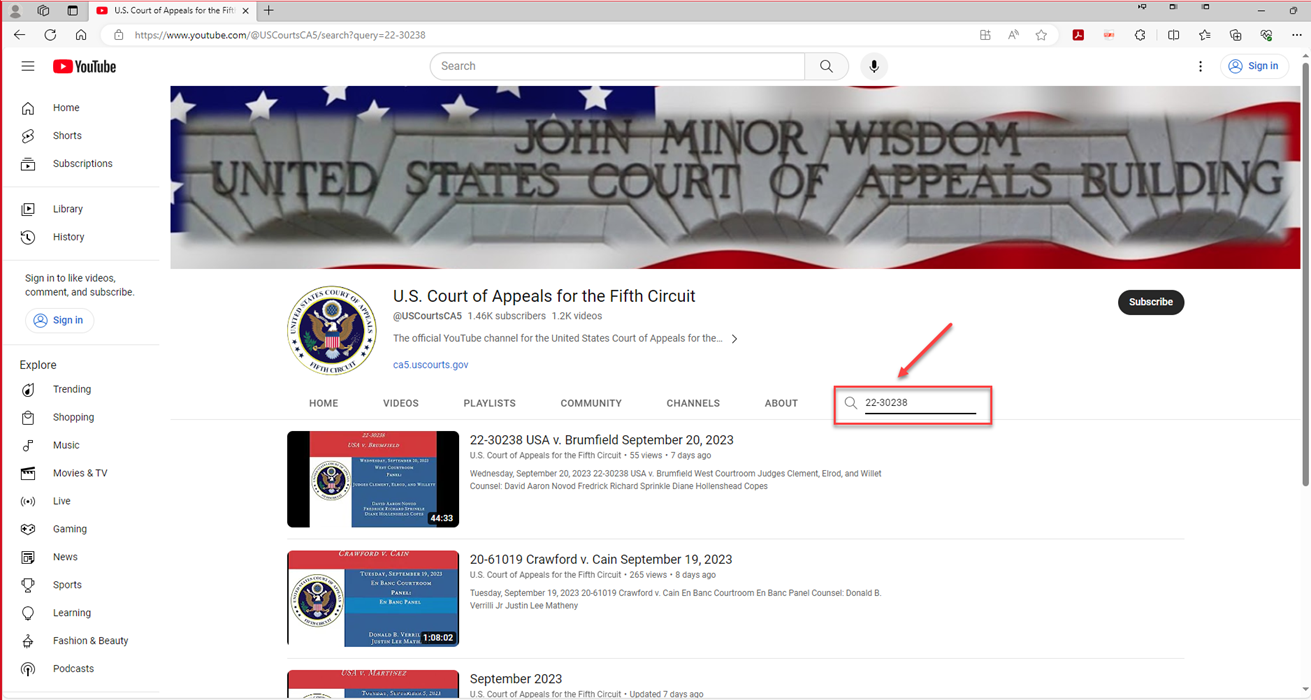 10
YouTube Case View
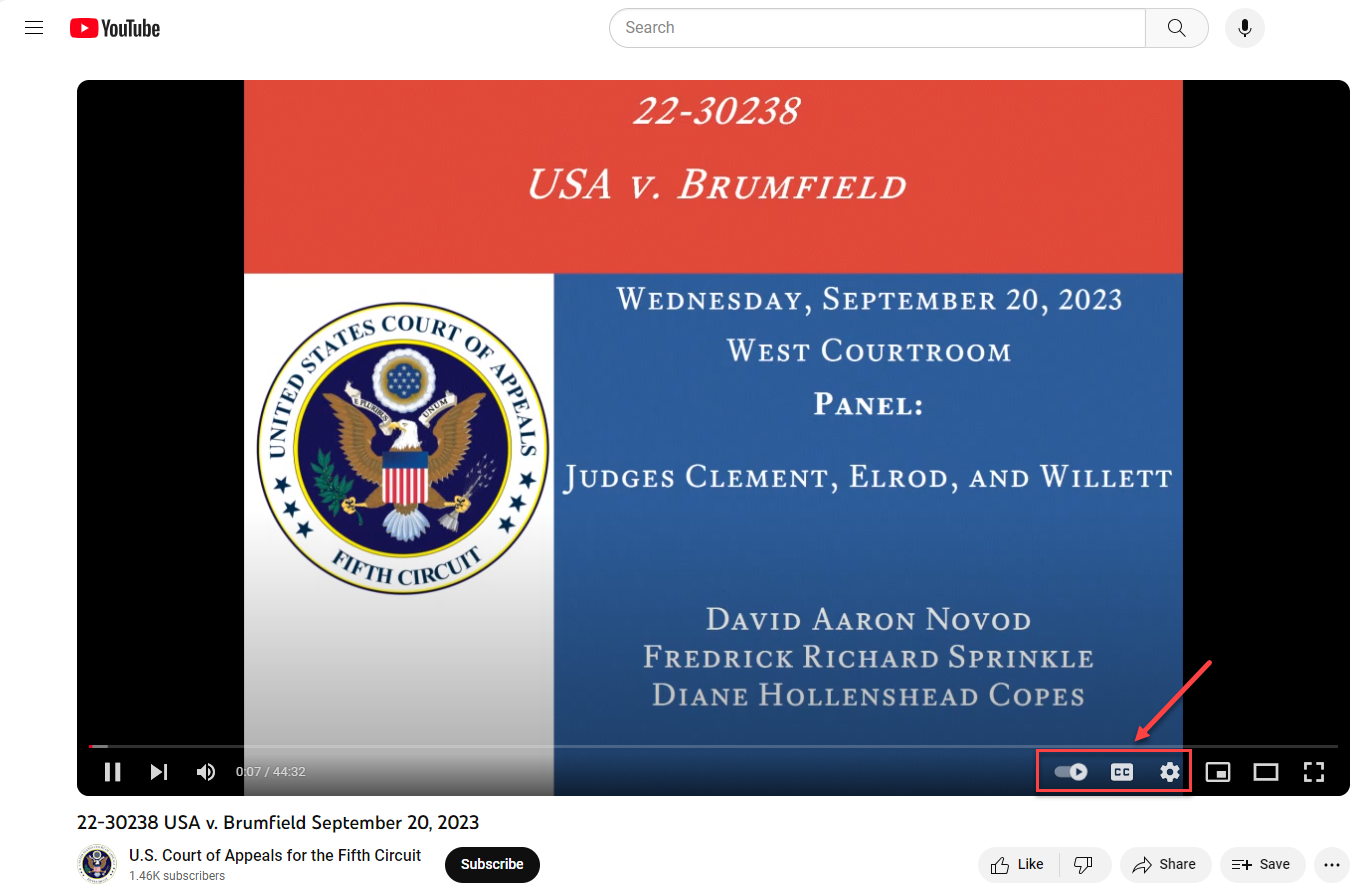 11
Current Operations
Court considering proper use of Generative Artificial Intelligence (AI) in pleadings. 
AI can create new and unique output from observing patterns from existing data.  Text generation applications, such as ChatGPT, mimic human responses for chat conversations and/or documents. 
AI already is widely used, including by the legal community. Most AI products have disclaimers (for example, the ChatGPT developer requires users acknowledge that it can produce plausible but incorrect results).
12
Generative Artificial Intelligence (AI)
I have a ChatGPT account.  I asked the program whether ChatGPT could make mistakes or fabricate data.  The response:

	“As an AI language model, I strive to provide accurate and reliable information based on the data I have been trained on. However, I am not infallible, and there is a possibility that I may occasionally generate incorrect or inaccurate responses. The responsibility ultimately lies with the user to verify and validate the information provided. If you suspect any inaccuracies, it's always a good idea to consult other authoritative sources or seek professional advice.”
13
AI (Continued)
In Mata v. Avianca, Inc. , _F.Supp 3d_, 2023 WL 4114965 (S.D. New York  June 22, 2023) attorneys submitted AI research supporting their position, including fake citations and a completely rewritten 11th Circuit opinion.  
In late June, Judge P. Kevin Castel sanctioned attorneys for failure to confirm the accuracy of the information and not fully disclosing and correcting the issue after learning of the false citations.
Have you used AI in your practice, or do you know attorneys who have done so?
If so, what are your experiences or observations?
14
Considerations Regarding Use of AI
ABA Model Rules of Professional Conduct.  Rule 1.1 imposes a professional duty of competence for technology.   Comment 8 requires attorneys to keep abreast of changes in the law and practice, including the benefits and risks associated with relevant technology. 

ABA Resolution 112 (2019). ABA “encourages courts and lawyers to address the emerging ethical and legal issues related to the usage of artificial intelligence (AI) in the practice of law including:  (1) bias, explainabililty, and transparency of automated decisions made by AI; (2) ethical and beneficial usage of AI; and (3) controls and oversight of AI and the vendors that provide AI.”

5th Circuit Will Seek Notice and Comment for Rule Change Requiring Filers to Address the Use of AI in the Certificate of  Compliance. 

“I further certify that no portion of any filing in this case will be drafted by Generative artificial intelligence or that any language drafted by generative artificial intelligence—including quotations, citations, paraphrased assertions, and legal analysis—will be checked for accuracy, using print reporters or traditional legal databases, by a human being before it is submitted to the Court.  I understand that any attorney who signs any filing in this case will be held responsible for the contents thereof according to applicable rules of attorney discipline, regardless of whether generative artificial intelligence drafted any portion of that filing.”
15
Resources and Assistance for Appellate Counsel
Life of an Appeal
Notify you of pending deadlines.
Providing you the Electronic Record on Appeal (EROA).
Helping create Record Excerpts (New!)
Offering Brief Templates.
QC check and notice of errors in pleadings. 
Automatic 3-day extension so you can correct errors (not available in expedited cases).
16
How Does the Court Resolve Cases?
The court creates three judge panels each court year (July 1 to June 30) to handle the court’s business.  All panels are randomly generated by a locally developed software application and approved by the court prior to the start of the court year.  All cases are randomly assigned to one of these types of panels.

PANEL TYPES:

	ADMINISTRATIVE.  Administrative panels act on any administrative matter, such as 	motions.  Matters are assigned on a rotating basis, so each judge acts as the 	Initiating Judge (IJ) and first or second reviewing judge equally, to ensure fair work 	distribution. 
	SCREENING.  Screening panels review fully briefed cases to determine if oral 	argument is required.  Assignments again on rotating basis to panel judges.
	ORAL ARGUMENT.  We create approximately 45-49  three judge panels to sit in 	each year, with the number of panels hearing argument varying each month, but 	usually not exceeding 5 in one month.
17
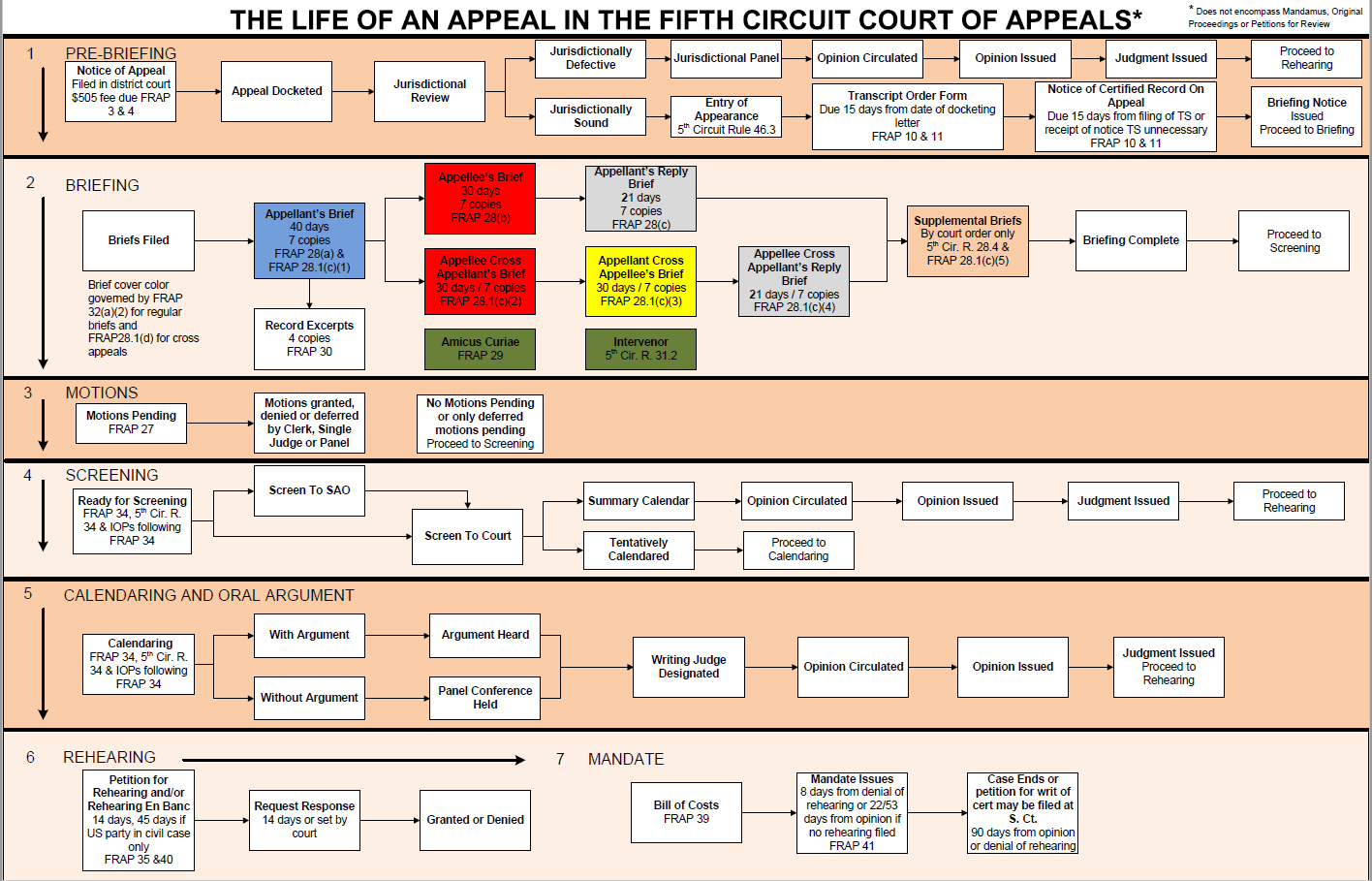 https://www.ca5.uscourts.gov/docs/default-source/forms-and-documents---clerks-office/documents/5CCAppellateFlowChart
Resources and Assistance Under the Utilities Tab
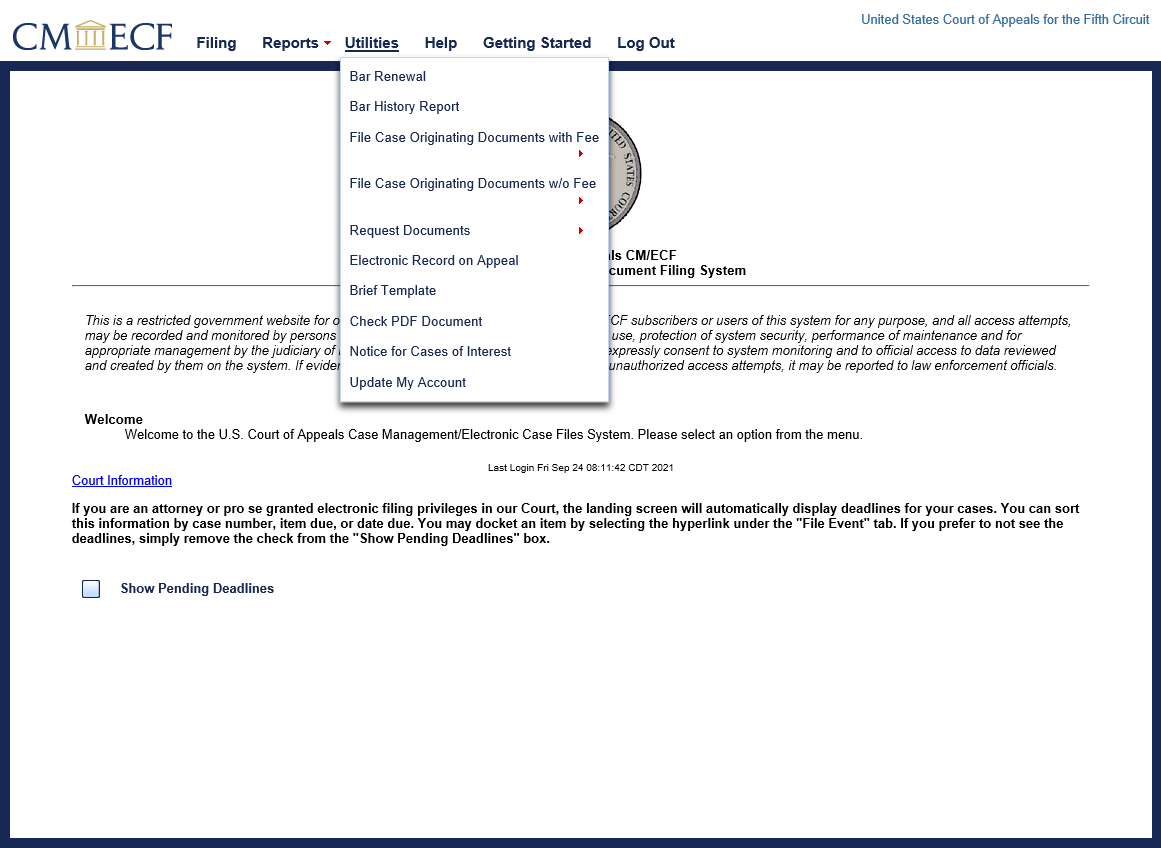 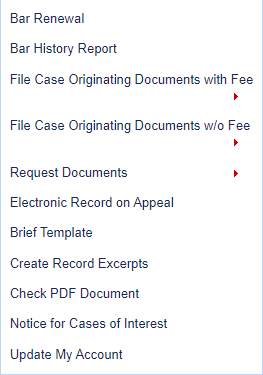 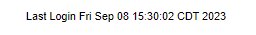 19
[Speaker Notes: Slide 25]
Pending Deadlines/Filings
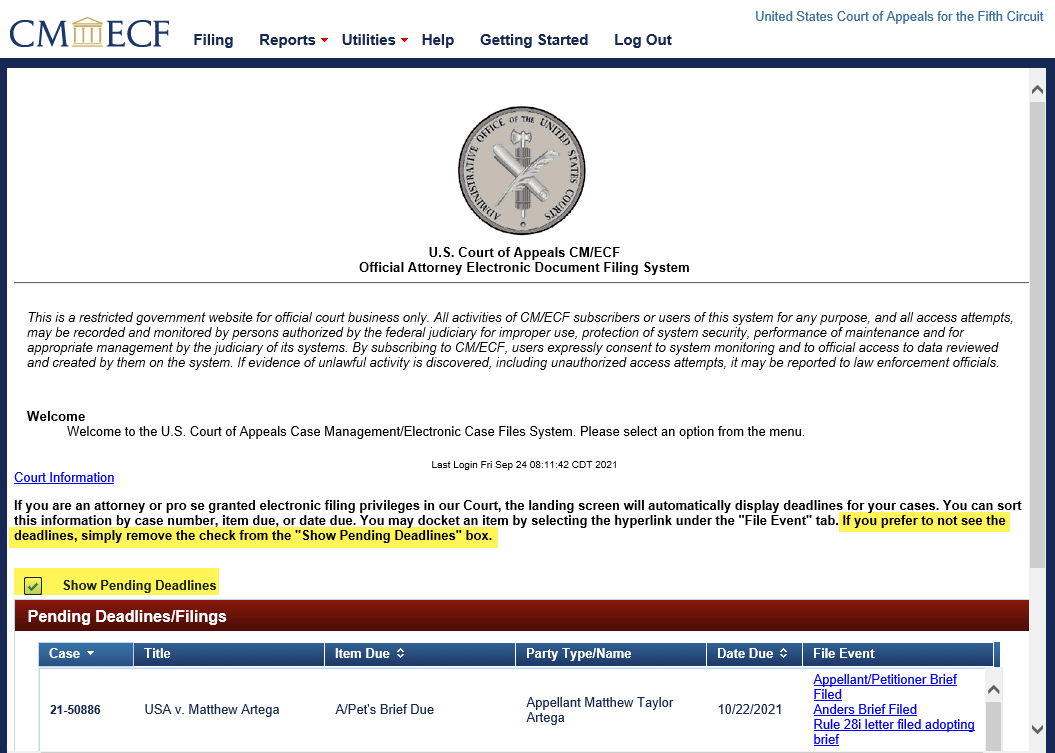 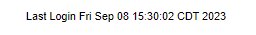 Appellant Matthew Taylor
 Artega
10/27/2023
21-50086               USA v. Matthew Artega                          A/Pet’s Brief Due
20
[Speaker Notes: Slide 24]
Download the EROA
(Agency Records Delivered by PACER)
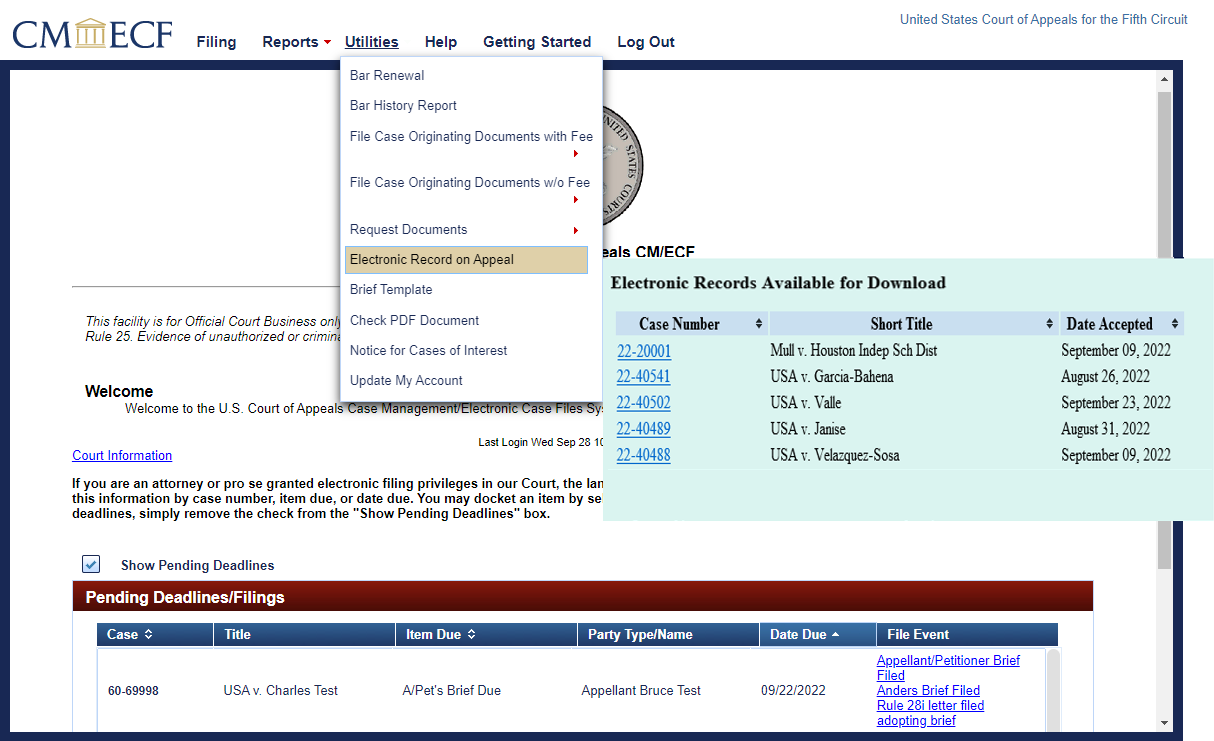 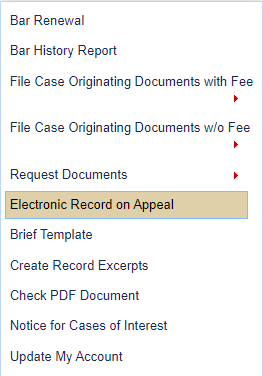 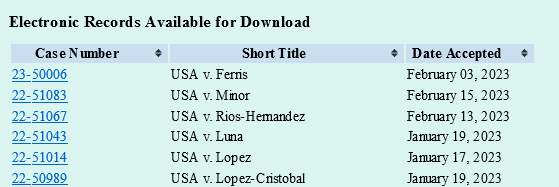 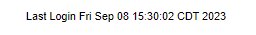 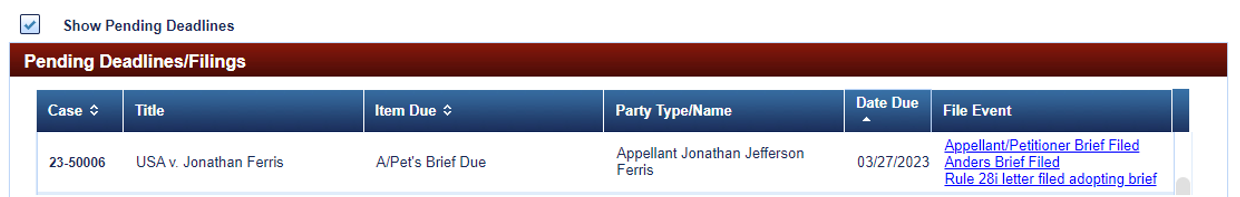 Appellant Matthew Taylor
 Artega
10/22/2023
21-50086        USA v. Matthew Artega                              A/Pet’s Brief Due
10/27/2023
21
[Speaker Notes: Slide 26]
Brief Templates
We provide a template tailored for your brief, based upon your login credentials and your deadlines.  
MS Word File template includes all required sections and certifications, referencing applicable FRAP and local rules.
Template includes case information accurate as of the time the template was created.
Even if you don’t use our template to draft your brief, we recommend you download it and compare with your document to alert you to deficiencies or missing sections.
22
DOWNLOADING A BRIEF TEMPLATE
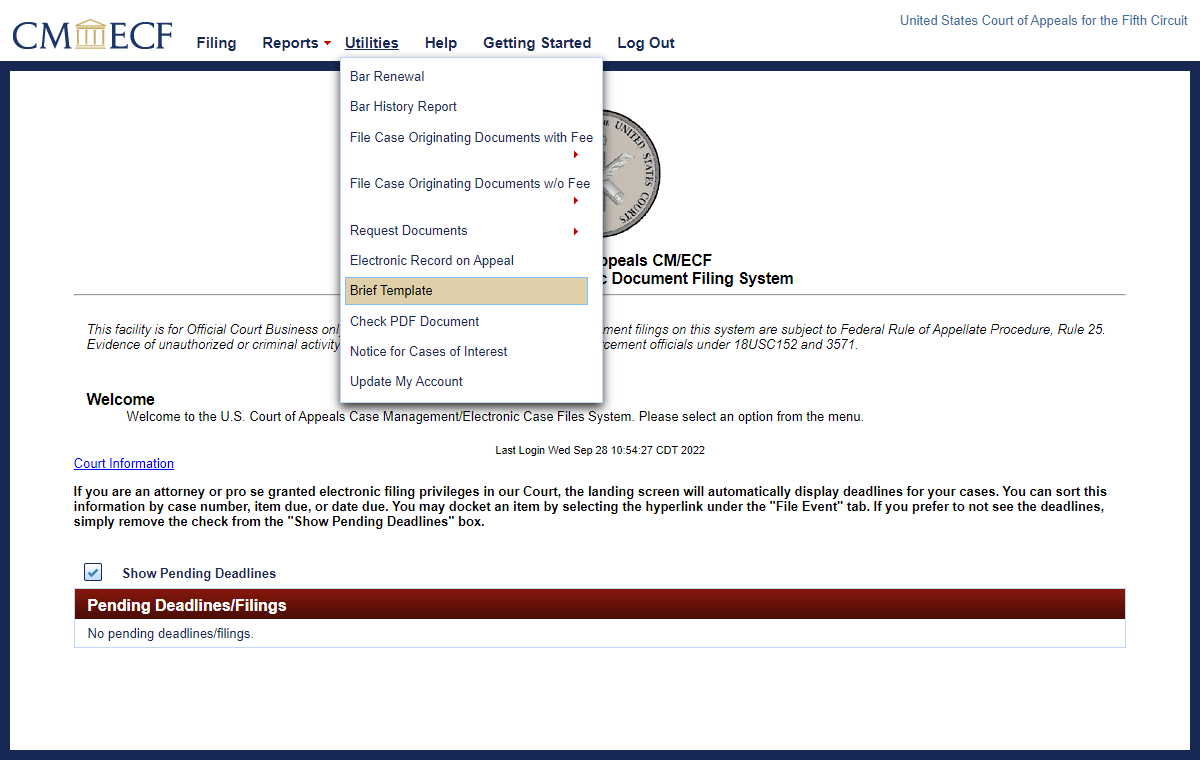 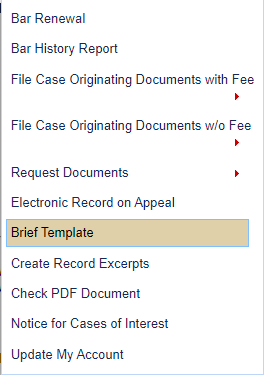 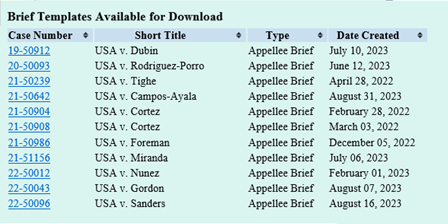 23
[Speaker Notes: Slide 28]
Brief Templates
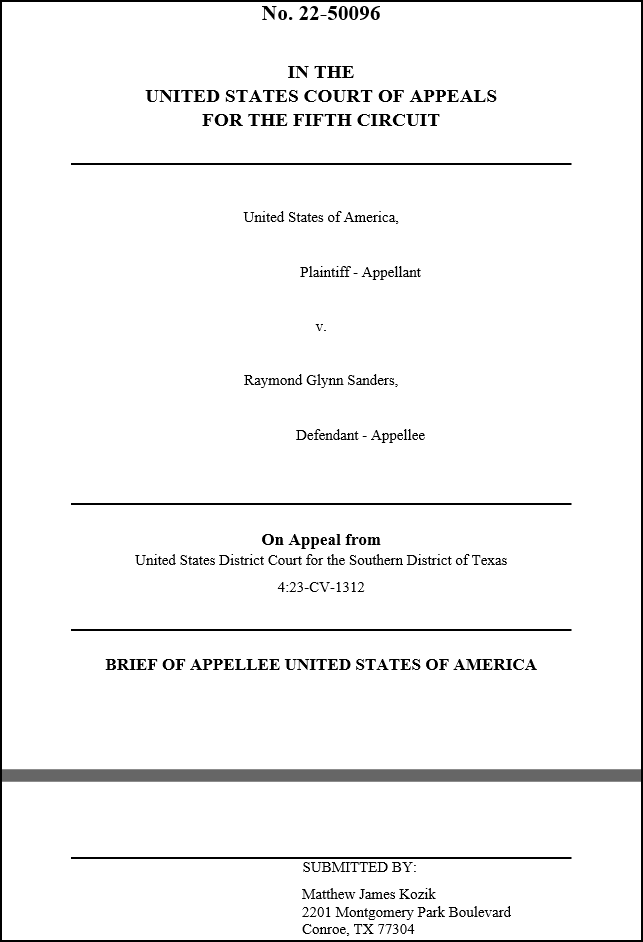 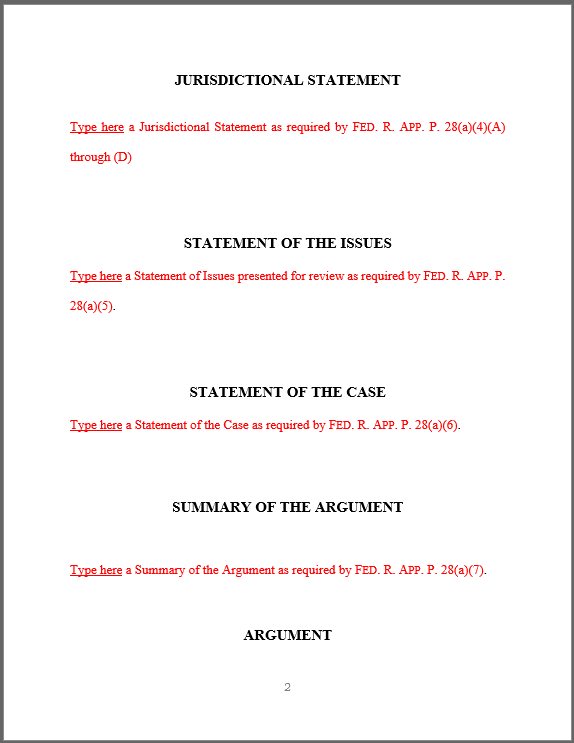 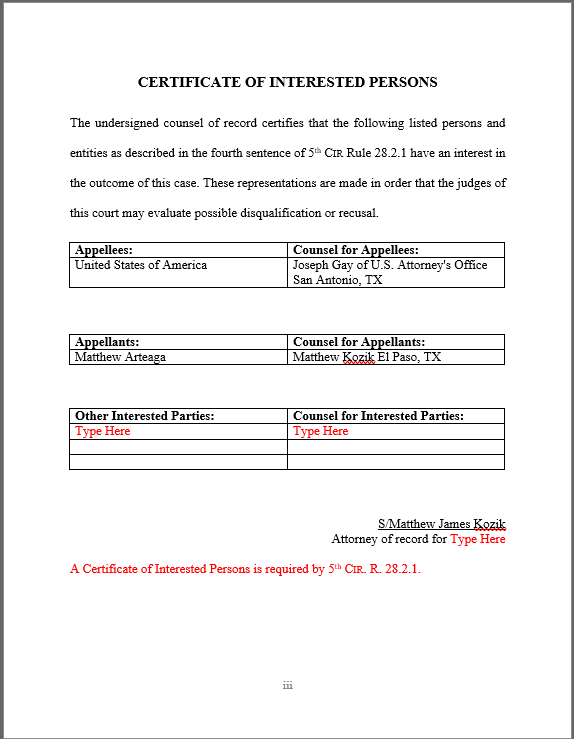 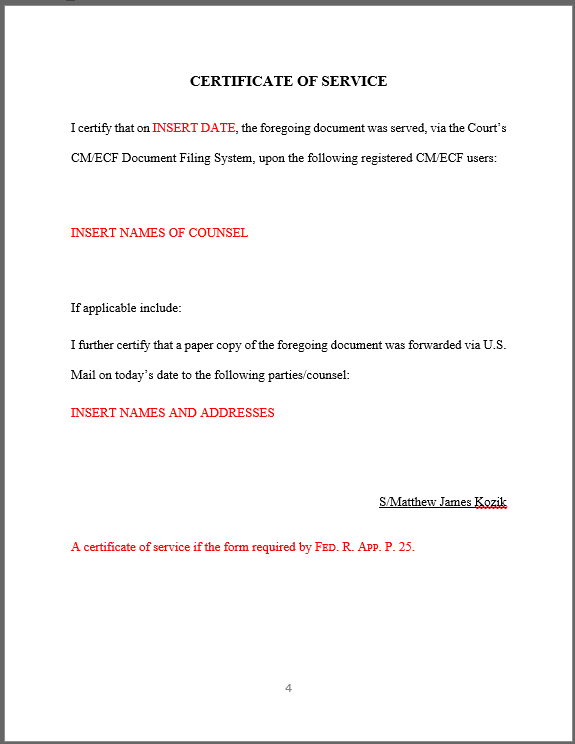 24
[Speaker Notes: Slide 29]
Another Resource:  We Alert You Before You File if Your Brief Might be Rejected
You can use our Quality Control (QC) application to check your brief for compliance with requirements of FRAP and Local Rules. 
We check the brief at filing, even if you did not use the precheck option.
We categorize errors as “Critical” and “Minor” with only the “Critical” meriting rejection.
An attorney can always file without corrections, but when a brief has critical errors, it will likely later be rejected. 
Note, the program does not reject anything. A deputy clerk, not a computer, decides whether a brief should be rejected.
25
QC Check of Brief Before E-filing
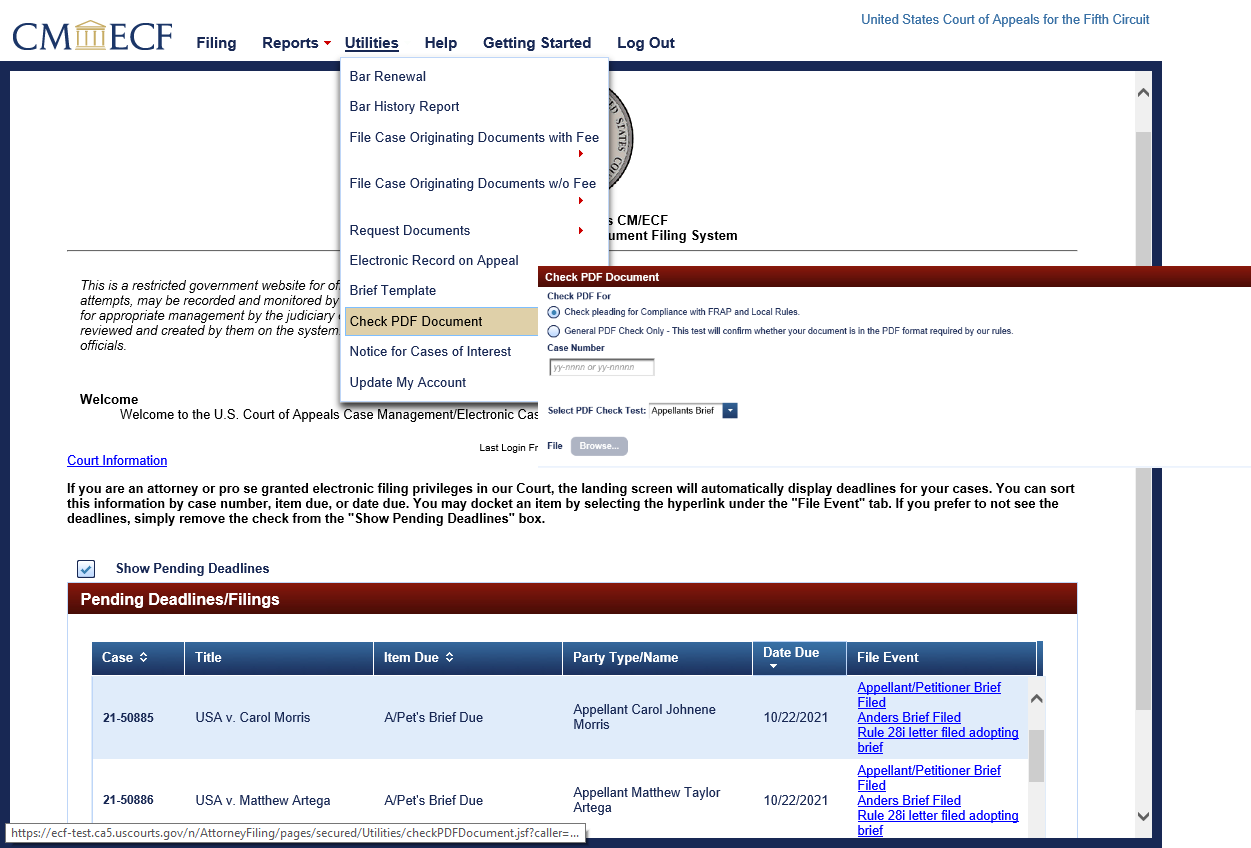 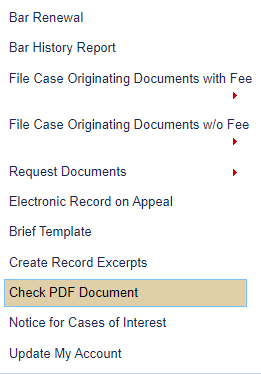 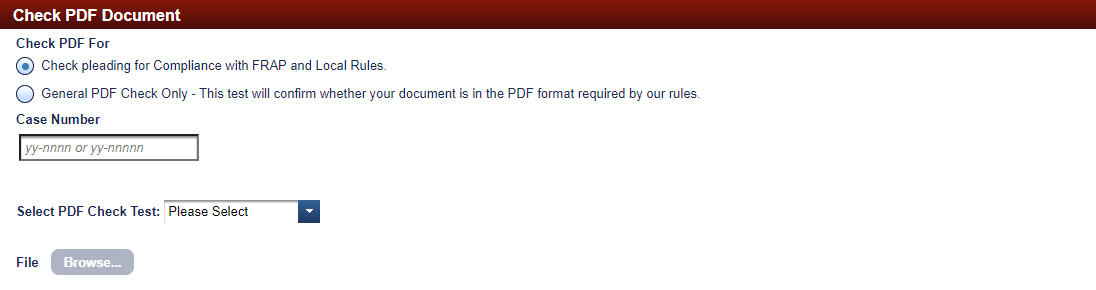 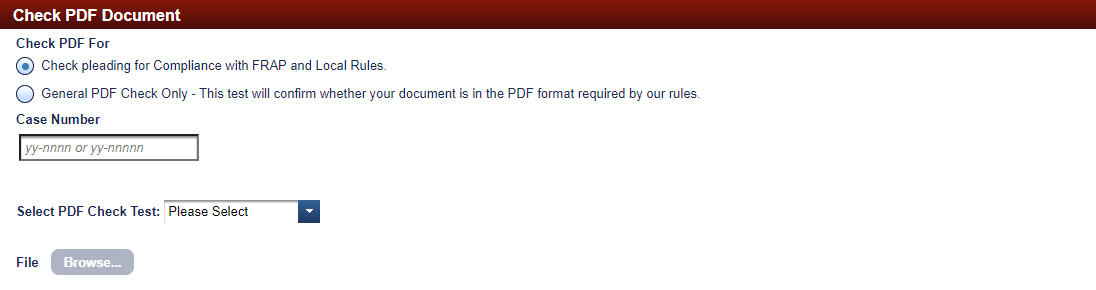 Appellant Carol Johnene
 Morris
21-50085            USA v. Carol Morris                        A/Pet’s Brief Due
10/27/2023
Appellant Matthew Taylor
 Artega
21-50086             USA v. Matthew Artega                  A/Pet’s Brief Due
10/27/2023
26
[Speaker Notes: Slide 31]
We Always Perform the QC Check at Filing
27
We Now Help You Create Record Excerpts!
28
Cases Requiring Record Excerpts
29
Instructions Tab
30
Required Documents Tab
31
Optional Documents Tab
32
Finalize and Download TabCreate PDF
33
Finalize and Download TabView / Re-create / Download
34
View Record Excerpts
35
Table of Contents
36
Tab
37
Certificate of Service
38
Practice tips and FAQ: 
How Long Will My Appeal Take?
Notice of Appeal to Filing of Last Brief:	      4.7 Months

  Hearing to Final Disposition:	                 	      1.5 Months

  Notice of Appeal to CA 5 Final Disposition:	      8.4 Months

The median time from filing of the Notice of Appeal to CA 5 final disposition in oral argument cases is 13.3 Months.
39
How Often Are Appeals Successful?Law and Precedent Limit Reversals
For the court year ending June 30, 2023, the court reversed or vacated only 7.4% of appeals. 

Detailed statistical information can be found in the Clerk’s Annual Statistical Report on the Court’s internet site, under the "About the Court" tab, in the “Court Statistics” section.
40
July 1, 2022, to June 30, 2023
*Including successive habeas corpus and pro se mandamus petitions.  Total may not match entries as this excludes agency appeals.
41
[Speaker Notes: Finally, the bottom portion of the chart tracks the case after decision – published – Unpublished – Petitions for Panel Rehearing – and Petitions for En Banc.

The statistics for District Courts are highlighted in RED. The numbers on opinions and rehearings per state only include appeals that originate in the district courts.  Agency cases, etc. are not included.]
Precedent And Facts Matter Far More Than Which Judges Hear An Appeal.
42
Number of Amicus Briefs Filed by Case Type
43
Members of the Bar
44
Issues Other Counsel Encountered (But You Can Avoid)
Forgetting to seek admission to court bar until just before or on the day a brief was due.
Not filing an appearance form to participate in an appeal.
Waiting until the due date to ask for extension.
Failing to justify a level 2 extension.  Local rule 31.4.3 requires “more than ordinary good cause … movant must demonstrate diligence and substantial need.”
Asking for extension on rehearing.  Rule 35.4 says not unless for “the most compelling reasons.”  
Asking for extension on reply briefs.  Rule 31.4.4 says “The court greatly disfavors all extensions of time for filing reply briefs.” 
Not indicating the opposing counsel had been consulted on a motion.
Not informing us who would argue and the whether time was reserved for rebuttal.
Refiling a document initially incorrectly filed, resulting in two filings.  Please call us first and we will remove the first document and provide instructions on how to proceed.
45
Two Common FAQ
“The argument in my case was several months ago.  What is holding up the opinion?”
I don’t know.  And even if I did, I could not tell you.  
But I promise you the court has not lost your case and is working on your opinion….
“My opinion came out 60 days ago. Why have you not released the mandate?”
Three judge opinions are subject to en banc review.  To facilitate that process, it is not unusual for the court to direct that we not issue the mandate until those discussions are completed.  This does not mean the opinion will be vacated or even modified.  It is just part of the deliberative process.
Panel decisions are subject to en banc review.  See dissent to denial of rehearing in United States v. Ramirez, No. 22-50042 (5th Cir. Sept. 19, 2023).
46
Practice Tip:
Don’t Forget to Tell us When You Move or Change Address
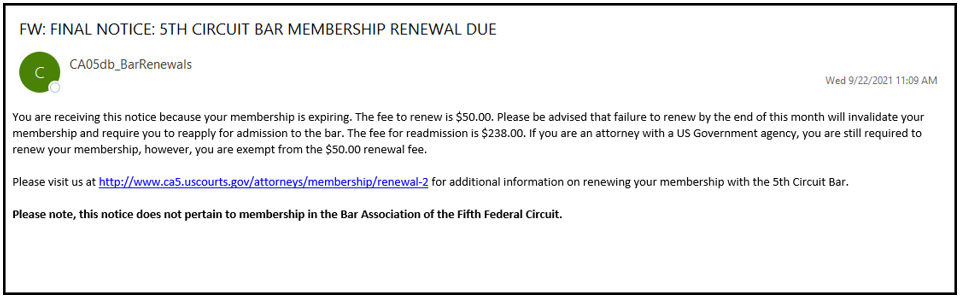 Attorneys often miss the email notice and must reapply ($238.00 vs. $50.00).  

Attorneys often discover membership expired only while trying to file a document near a deadline!
47
CLERK RESOURCES AND ASSISTANCE
Website:  www.ca5.uscourts.gov
 Fifth Circuit Life of the Appeal Flow Chart
 Frequently Asked Questions (FAQ)
Practitioner Guide
 Guide to Filing Emergency Motions
 Brief Guidance and Sample Briefs
 Live Stream and 5th Circuit YouTube Channel
 Record Reference Guide (Cite link)
 Case Management Teams Contact List 
Help Desk:  877.232-1038 or Webmaster@ca5.uscourts.gov
48
Who Can I Call in Your Office for Assistance? LOOK AT YOUR CASE NUMBER!
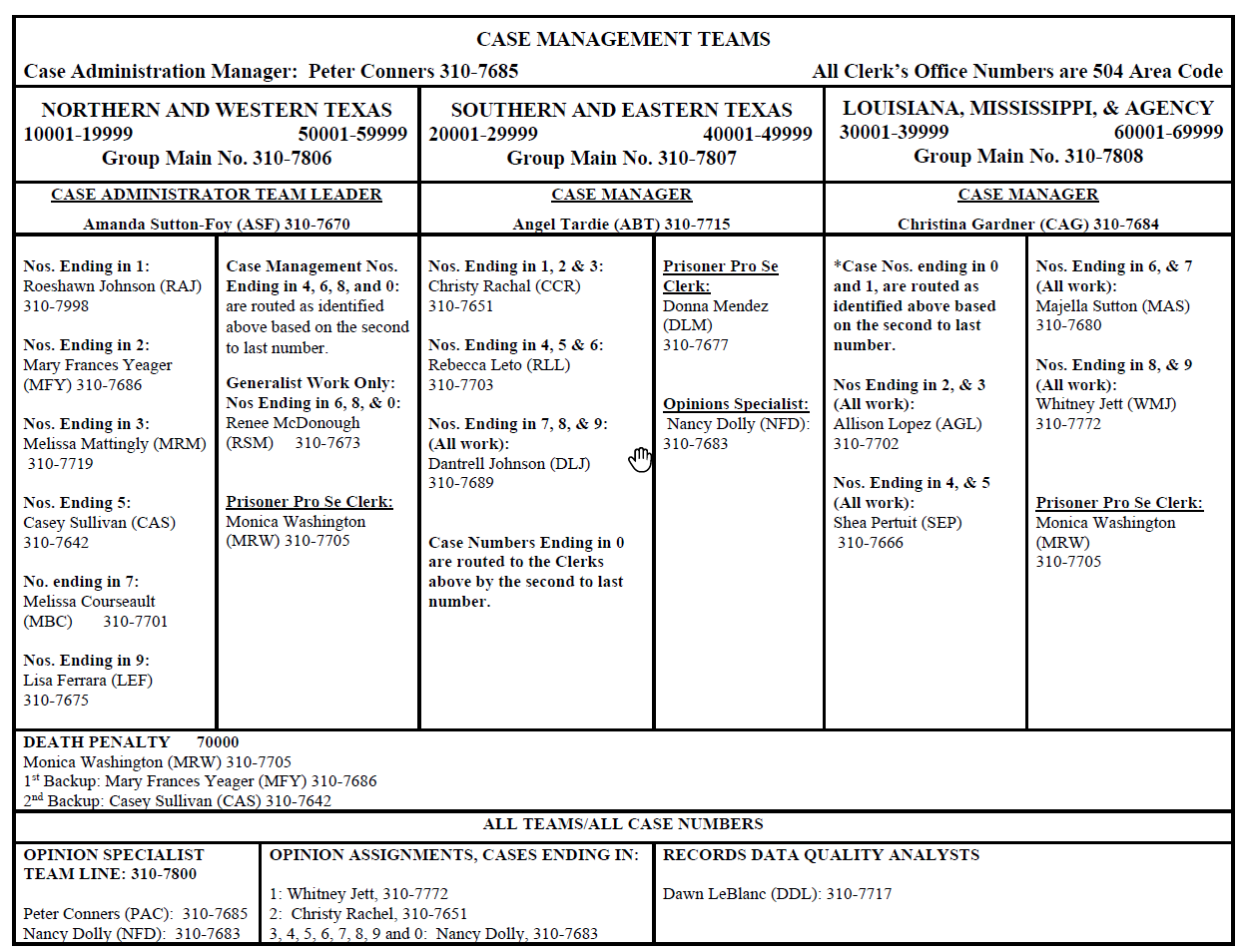 49
Closing Thoughts
My team has created some innovative processes to make it easier to practice in our court.  
Advising attorneys of critical errors has reduced the number of rejected pleadings, saving attorneys and clients time and money. 
The new record excerpt creation feature offers additional time and resource savings.
On the horizon:  a feature to let you use your opponent’s EROA cites as hyperlinks to your downloaded EROA.
Platinum service is our goal.  Help us achieve that goal by giving us feedback, good or bad.
50